110-1大考中心生涯測驗高一學生第一次註冊帳號操作步驟
開啟網頁瀏覽器  Google Chrome/ IE https://career.ceec.edu.tw/點選  學生註冊
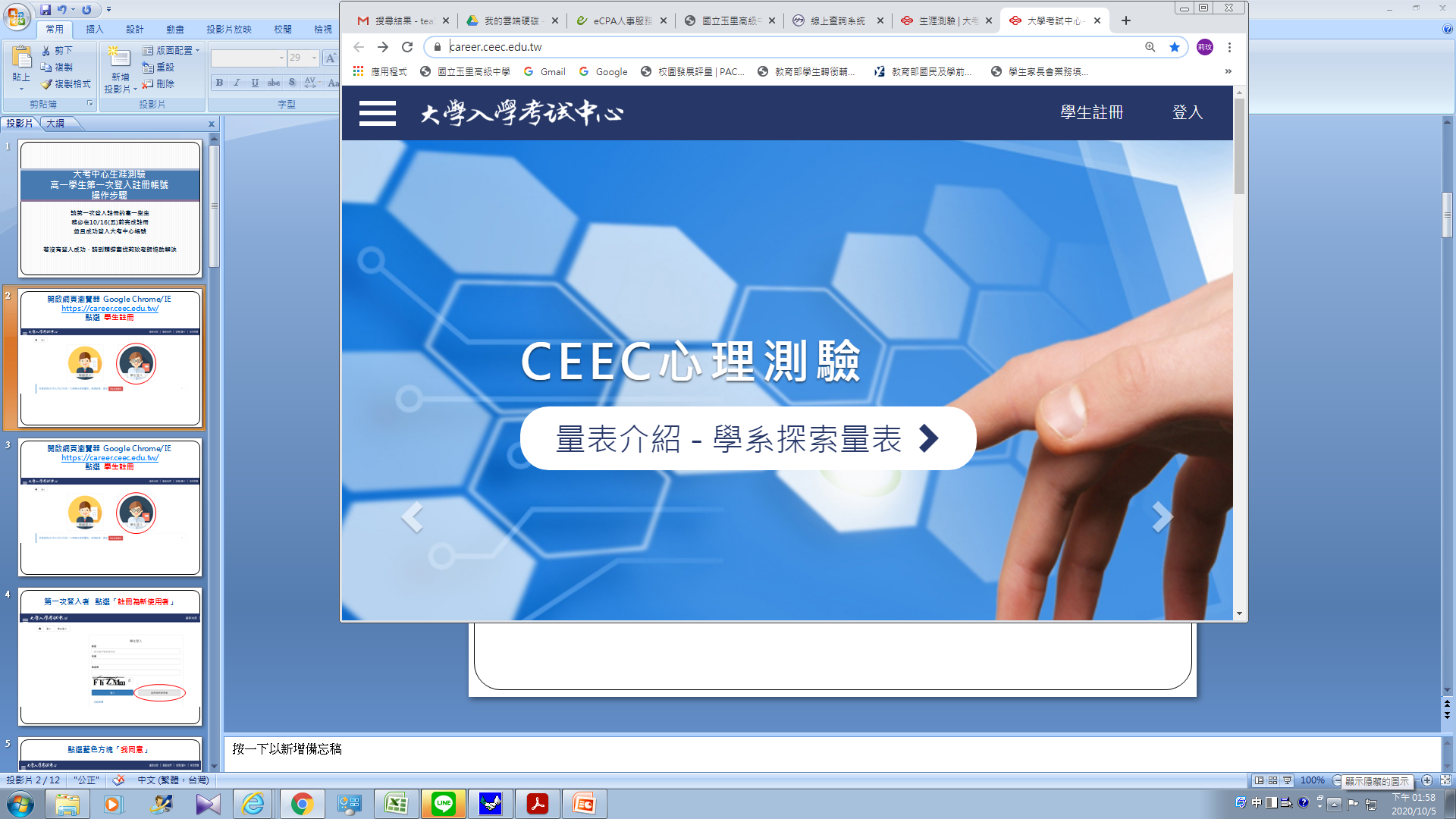 點選下方藍色方塊「我同意」
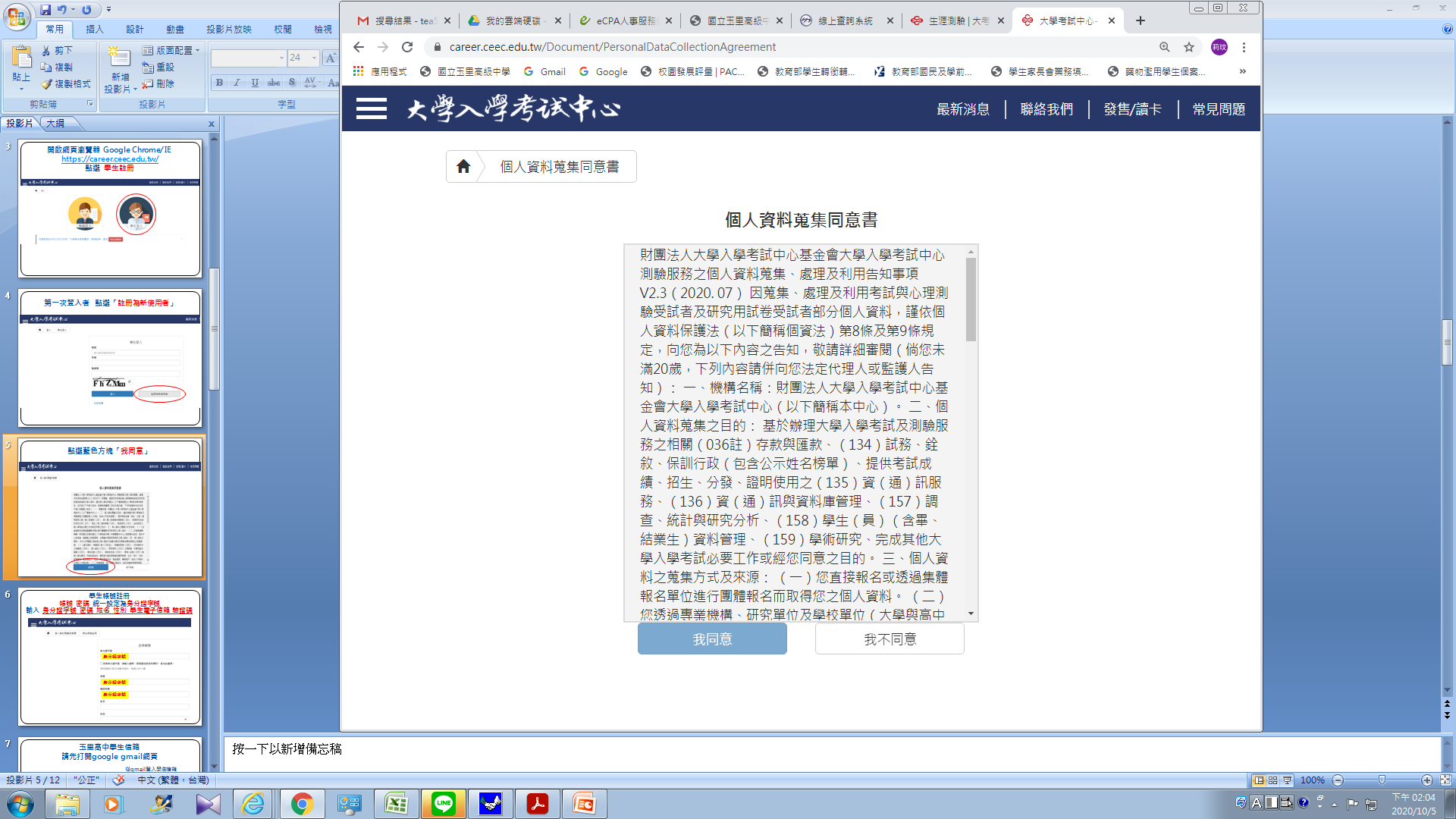 學生帳號註冊-1
帳號  密碼  統一設定為身分證字號依序輸入  身分證字號  密碼  確認密碼  姓名  性別
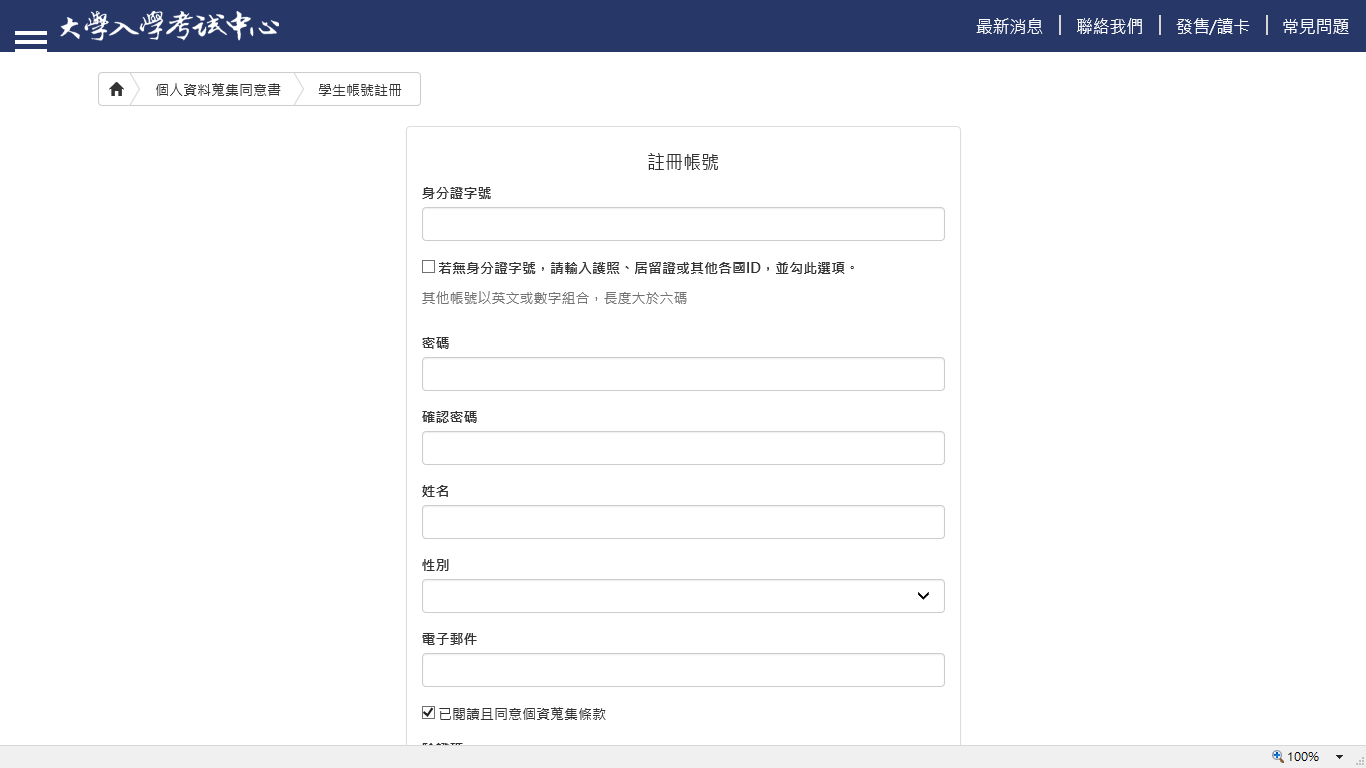 身分證字號
身分證字號
身分證字號
學生帳號註冊-2
輸入學生信箱、驗證碼
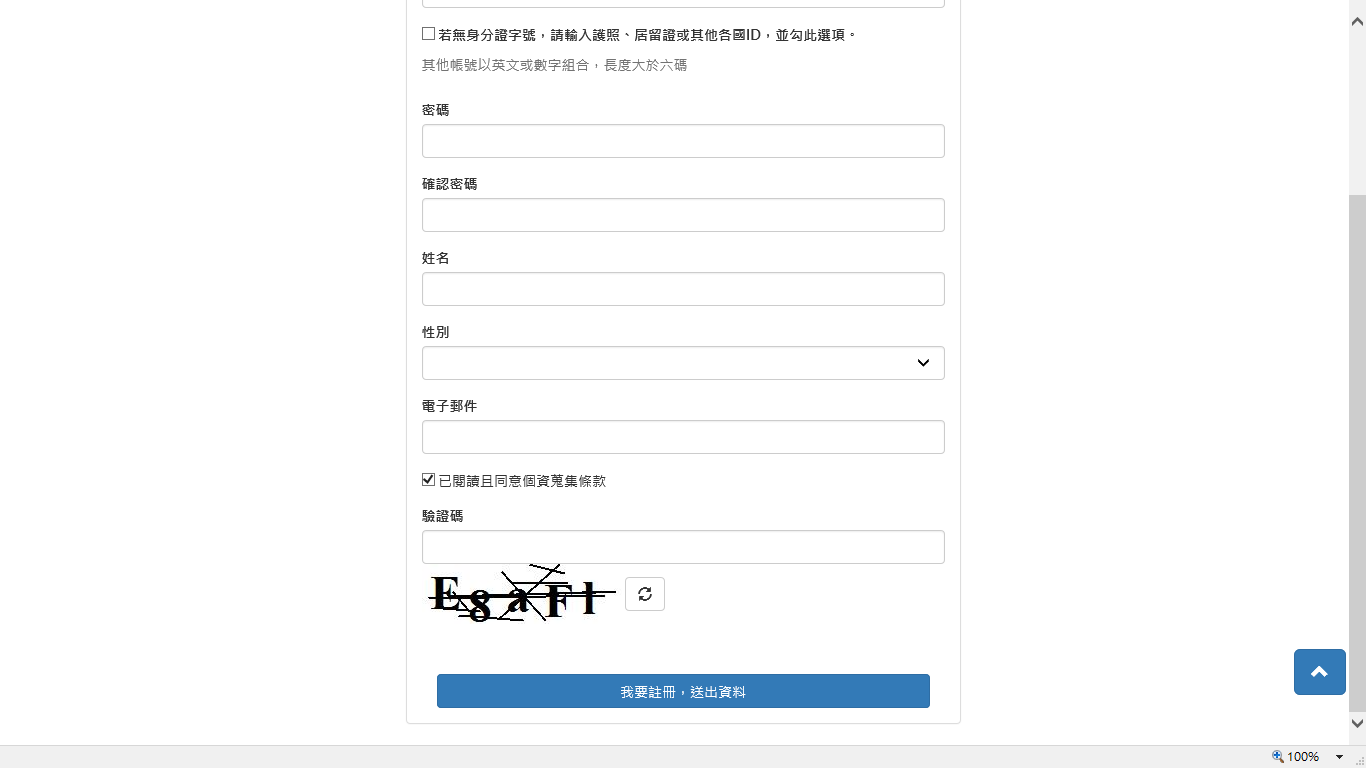 統一設為學生信箱
s學號@ylsh.hlc.edu.tw
輸入完成  最後點選「我要註冊，送出資料」
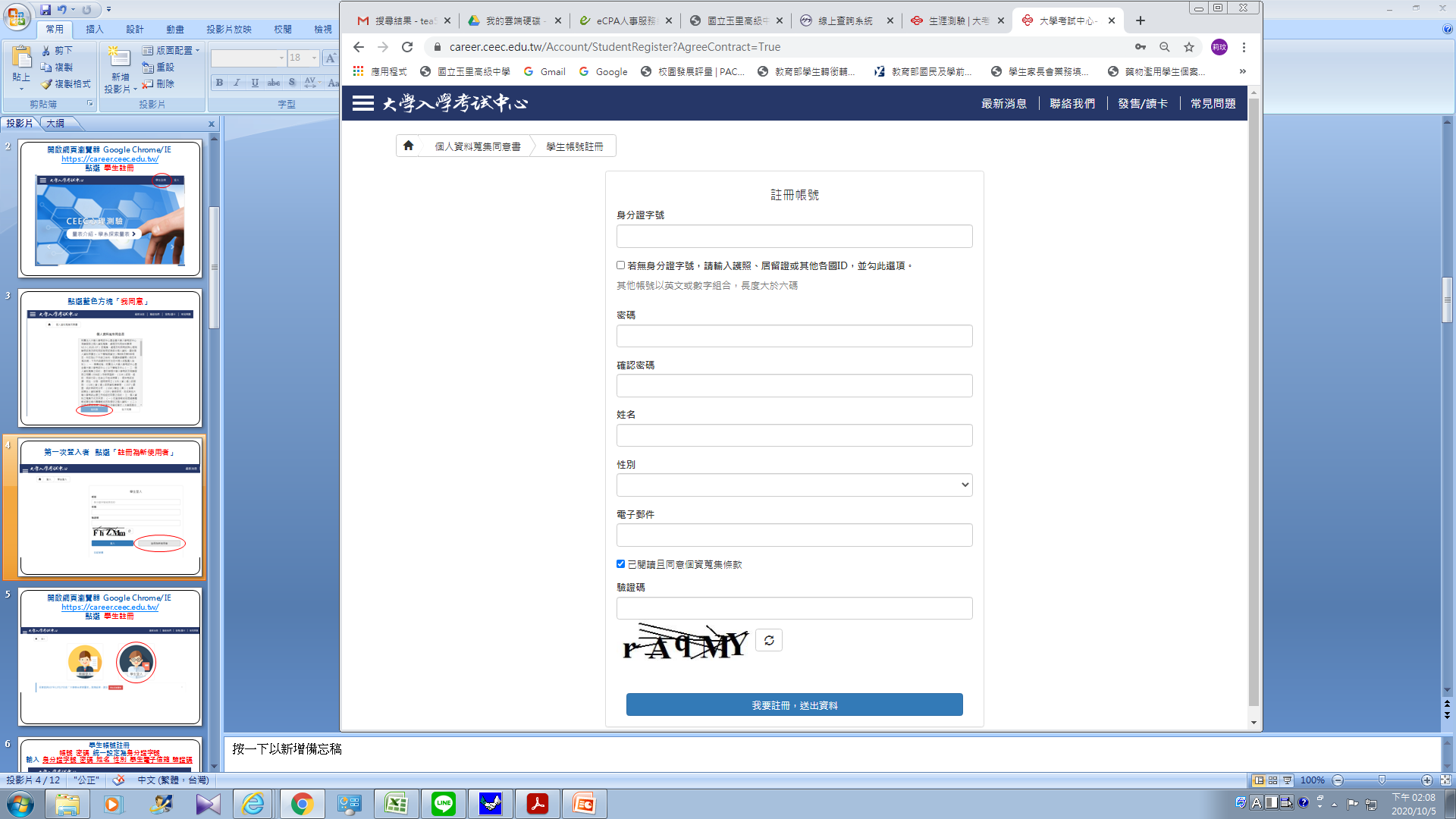 身分證字號
身分證字號
身分證字號
s學號@ylsh.hlc.edu.tw
登出後
在左側點選「登入」→點選「學生登入」
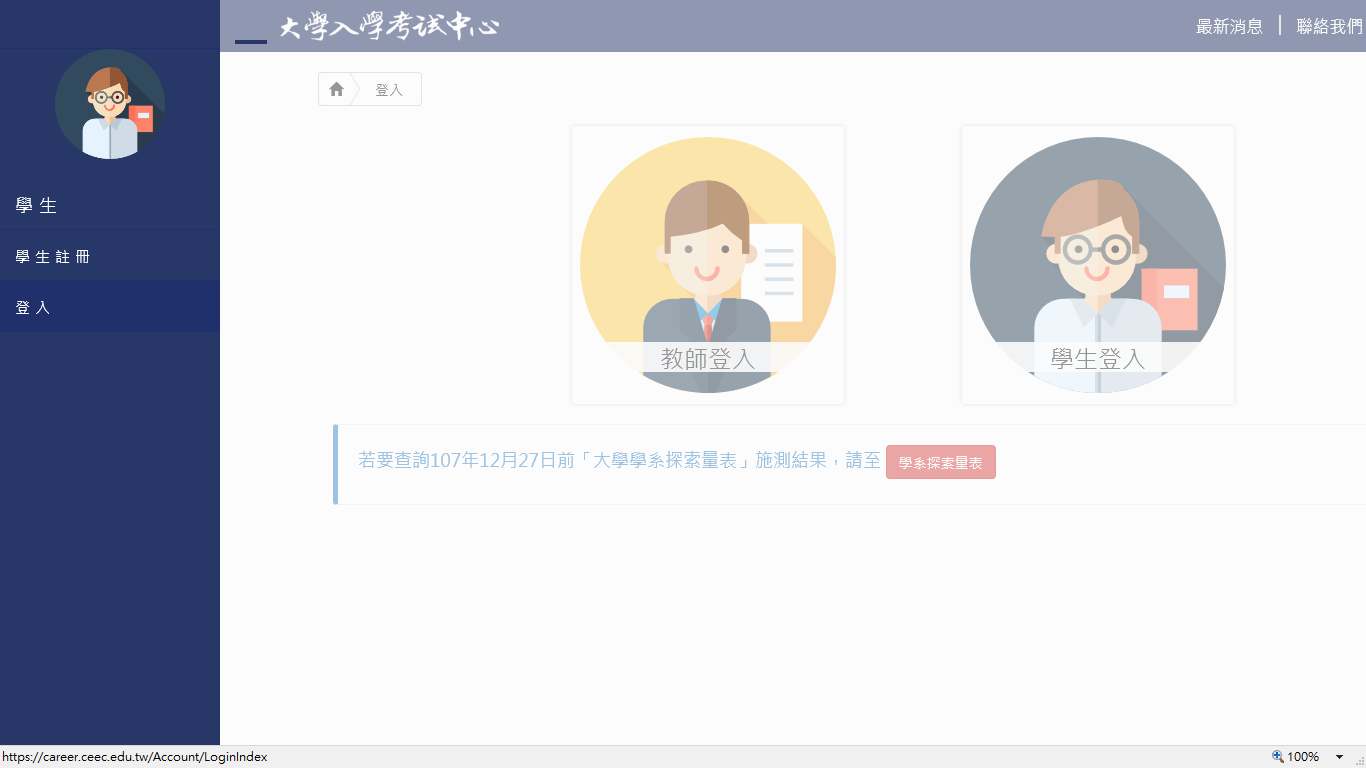 學生登入  畫面帳號  密碼  統一輸入身分證字號輸入  驗證碼  按登入
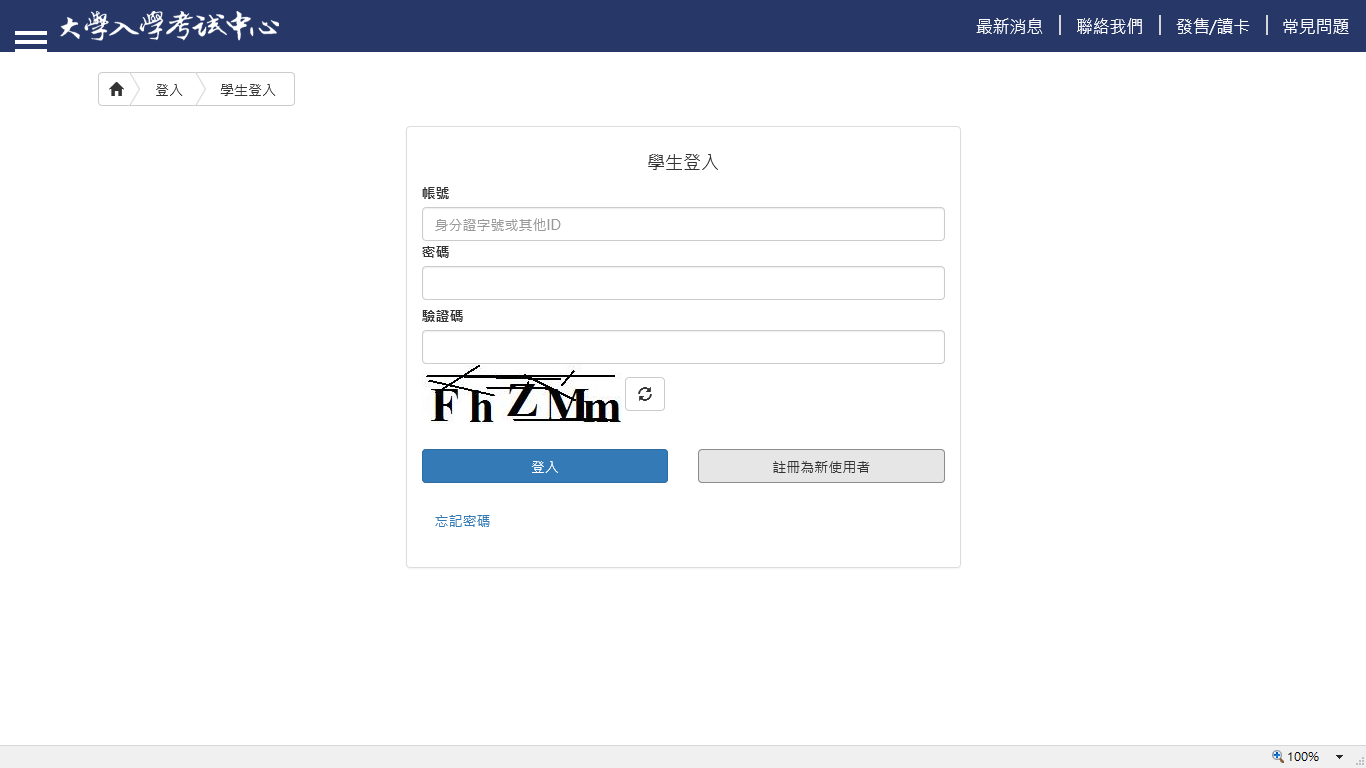 身分證字號
身分證字號
玉里高中學生信箱(忘記測驗密碼時，使用的認證信箱)使用google→gmail網頁登入
從gmail登入學生信箱↓點選「使用其他帳戶」↓輸入學生信箱 s學號@ylsh.hlc.edu.tw假如學號是 811014學生信箱 s811014@ylsh.hlc.edu.tw點選「繼續」↓原始密碼輸入：s學號,,密碼是 s811014,,點選「繼續」
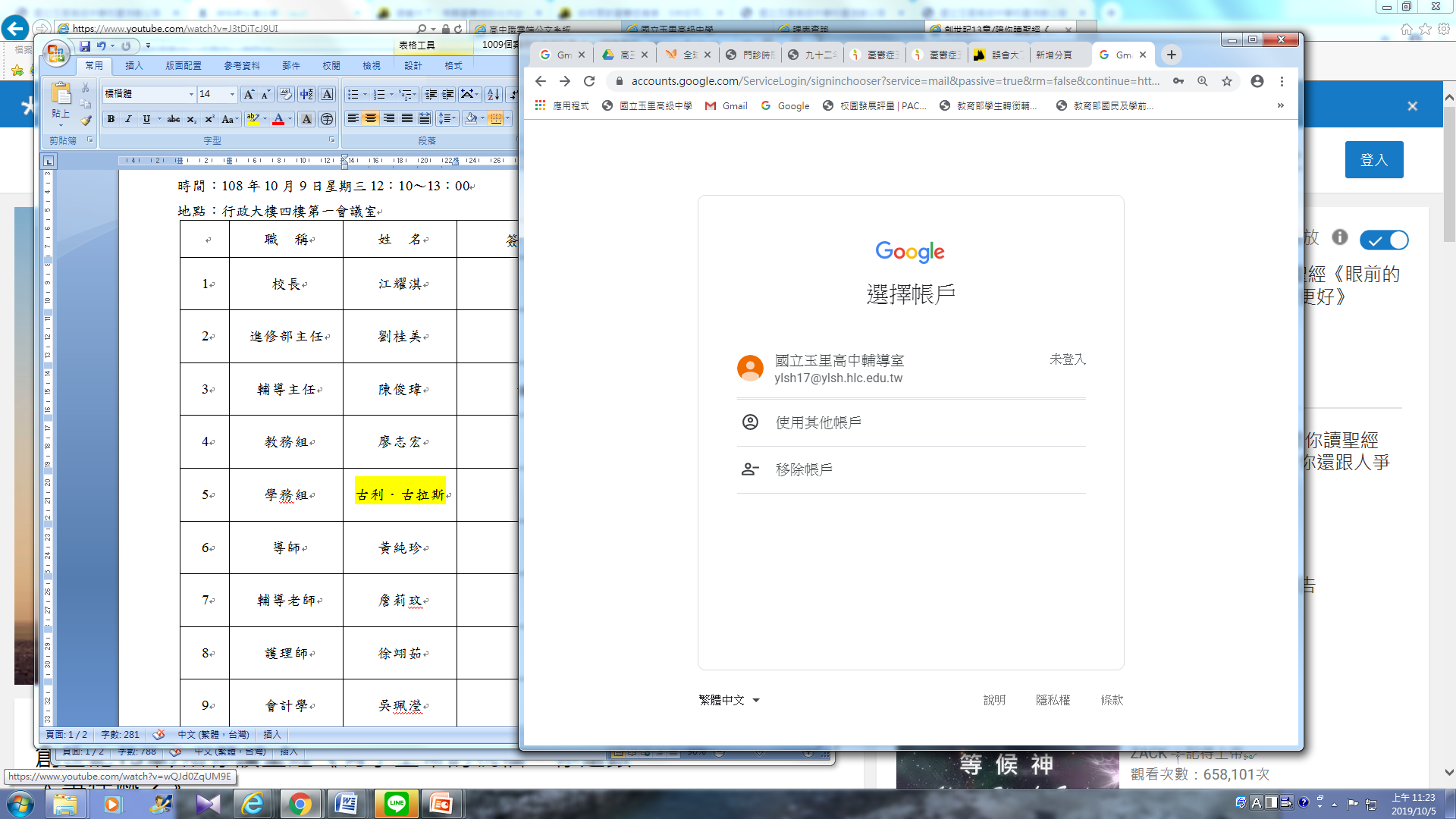 09/29(三)週會統一進行興趣量表線上測驗
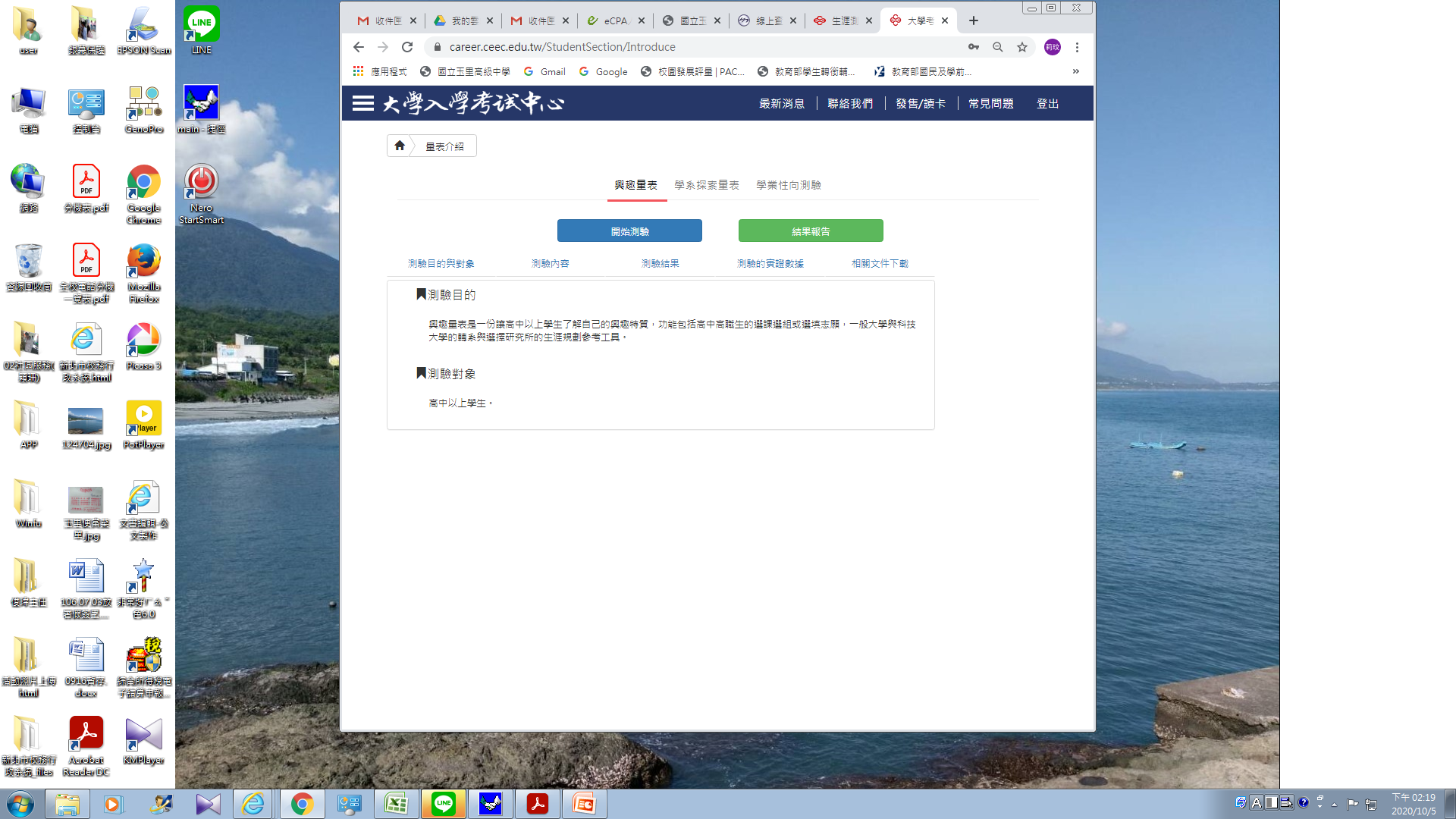 登入成功
可以先瀏覽  興趣量表的測驗內容
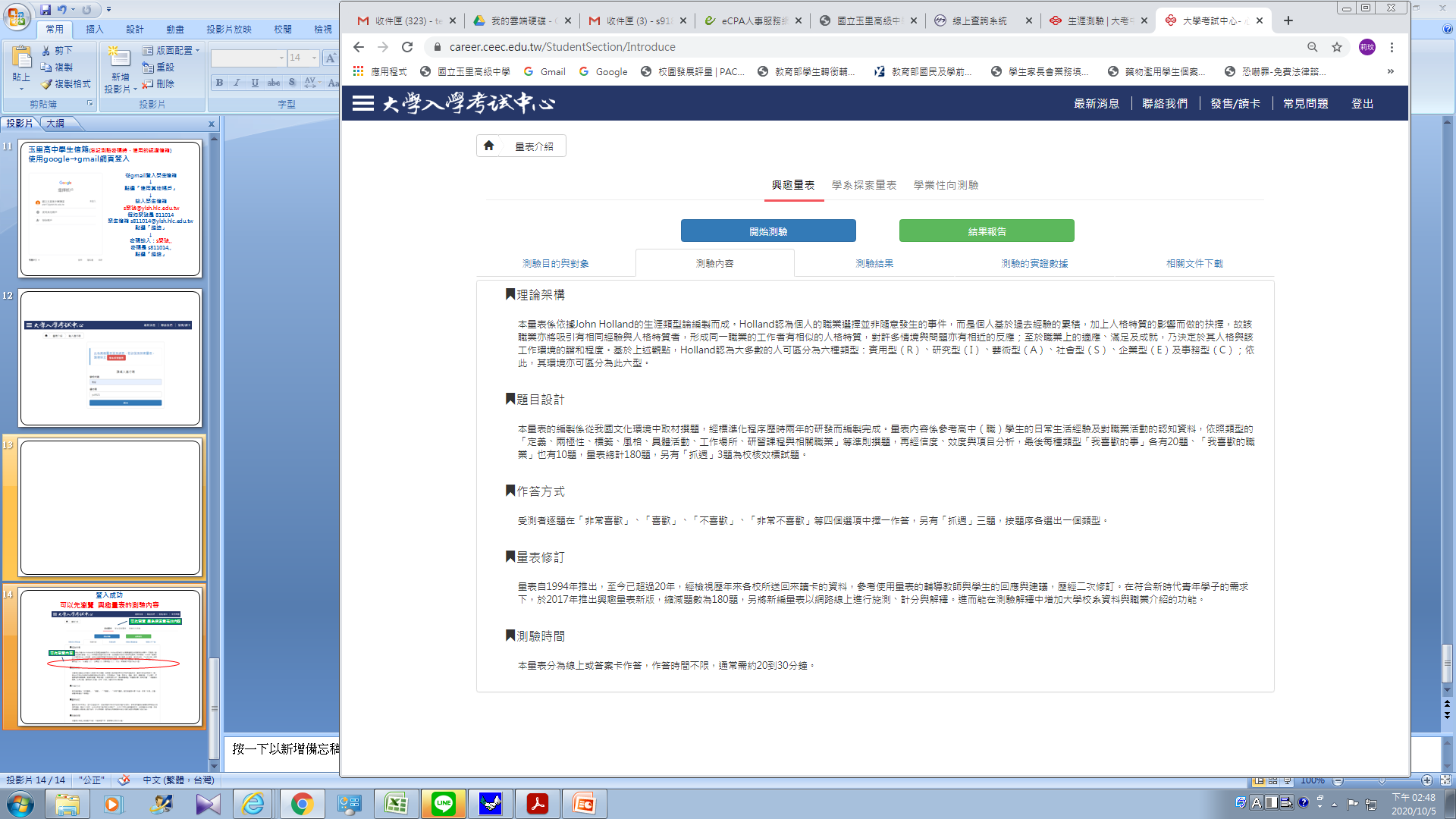 可先瀏覽內容
可先瀏覽  興趣量表的測驗內容
登入成功者
先聽輔導老師說明興趣量表的測驗目的、內容，再統一開始測驗
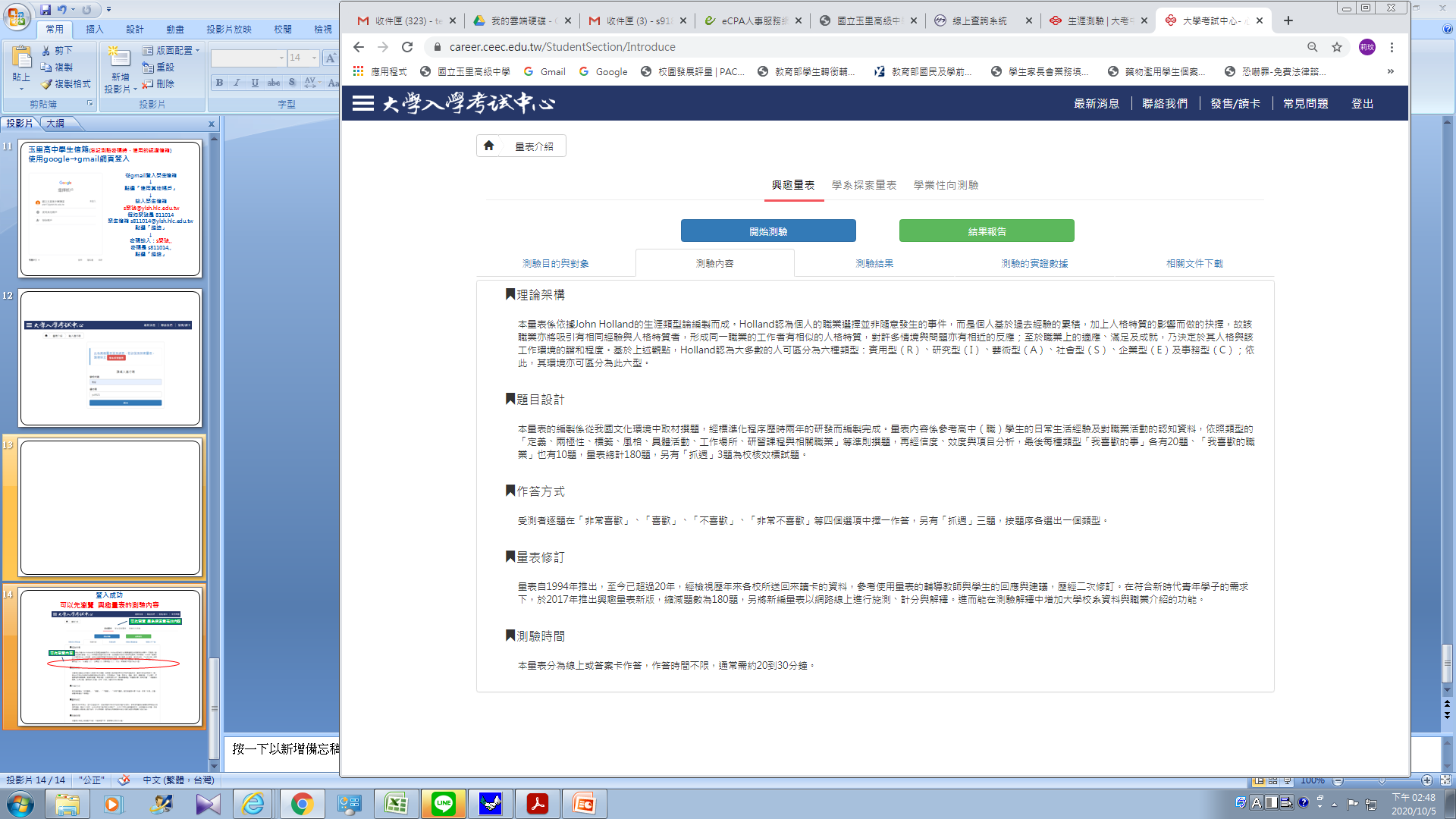 可先瀏覽內容
可先瀏覽  興趣量表的測驗內容
輸入學校代碼932                                    通行碼yuli621，按「送出」
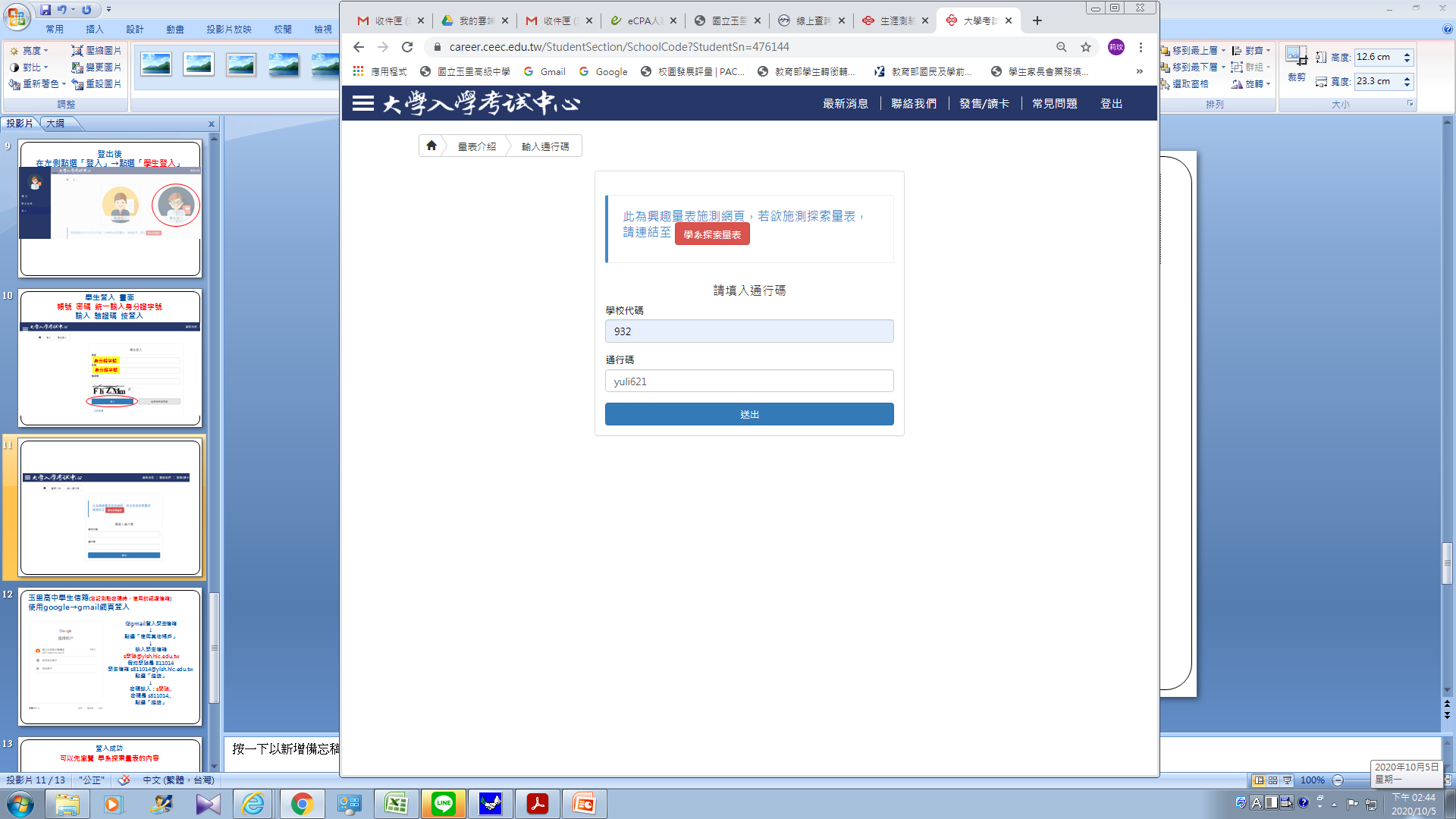 填入就讀班級、座號→按「我填好了」
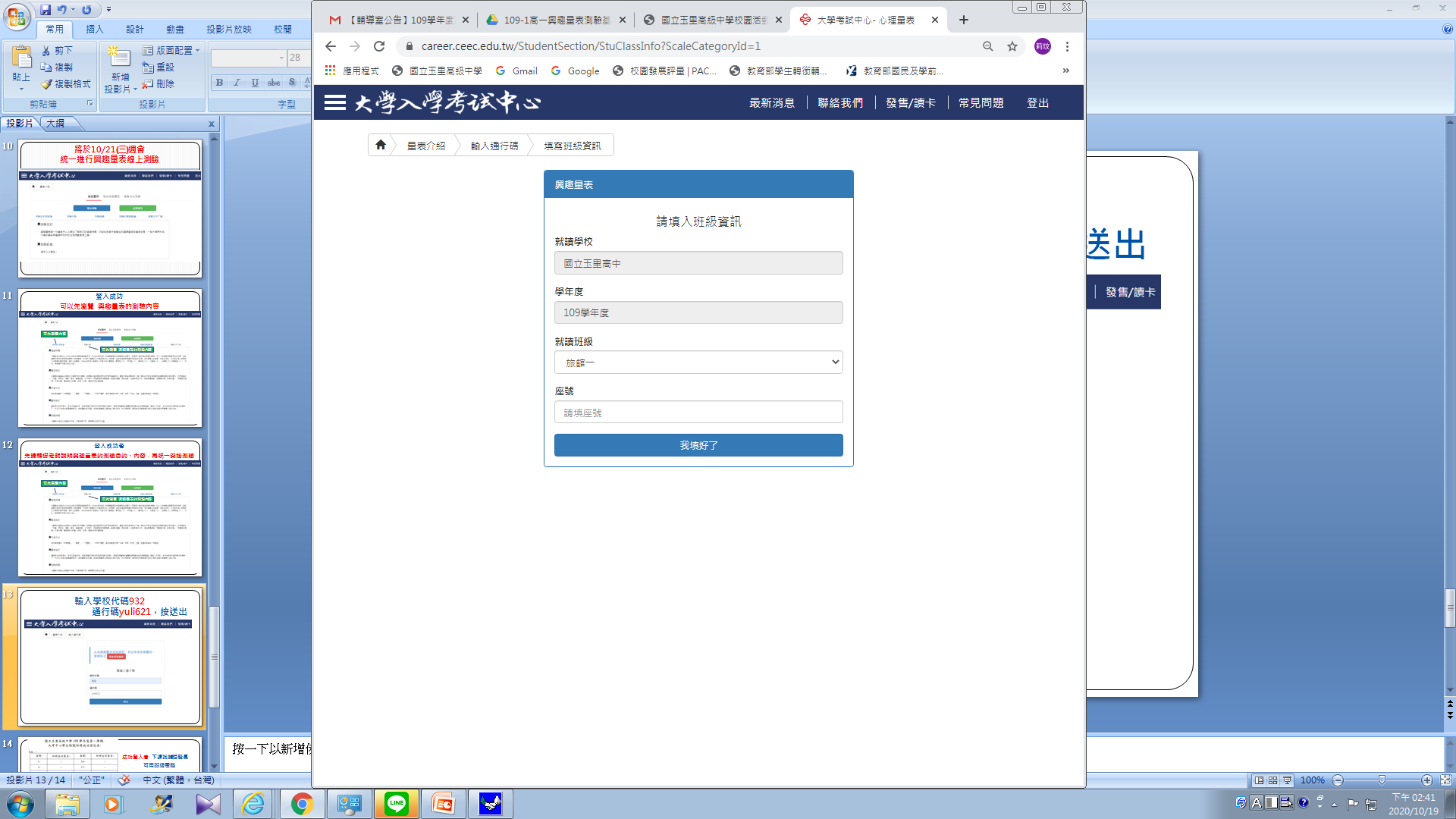 普一忠
原民一
體育一
資處一
電商一
廣設一
時尚一
餐管一
觀光一
旅館一
進一忠
按「繼續測驗」
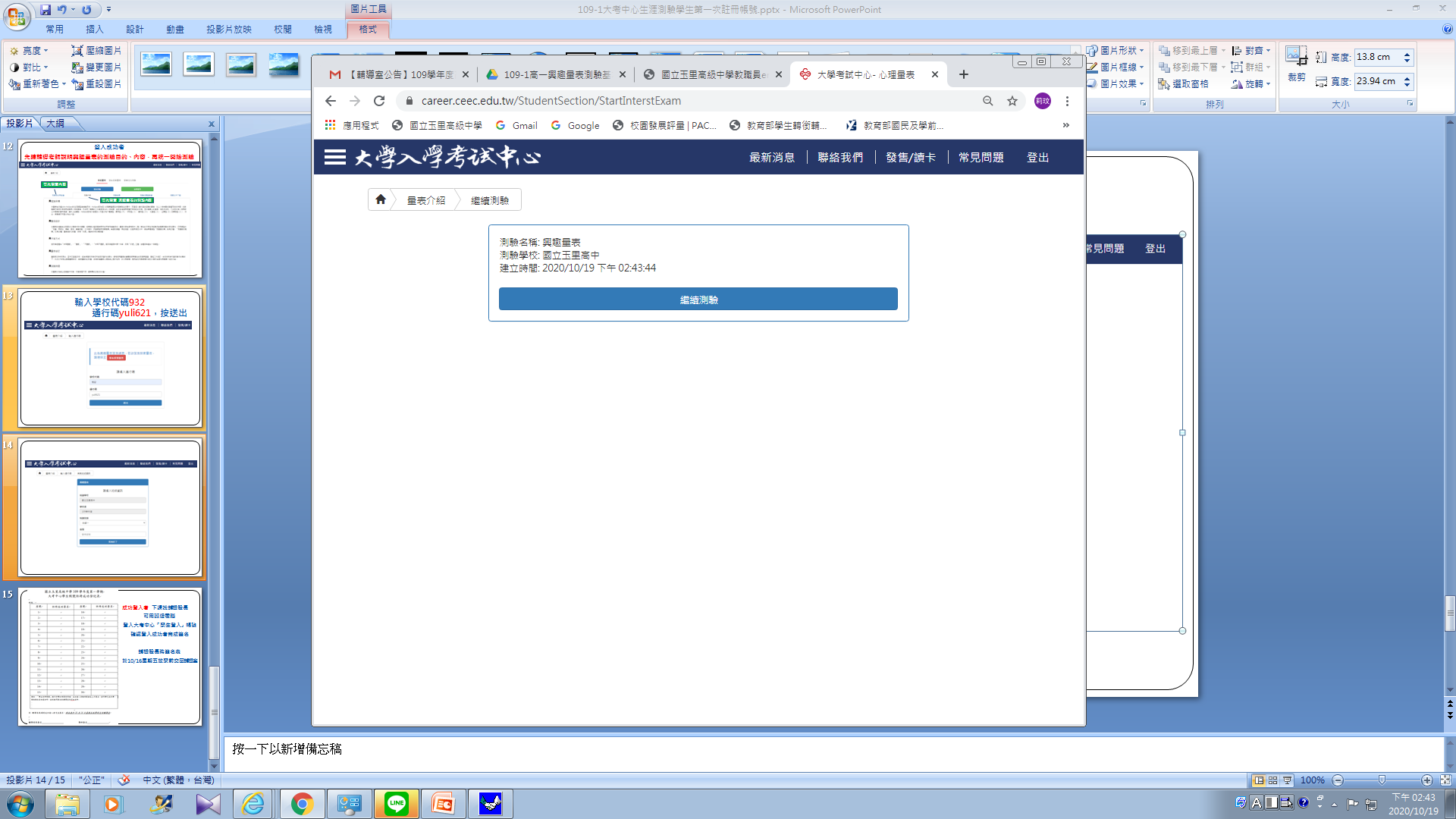 聽完測驗指導語→統一按「開始測驗」
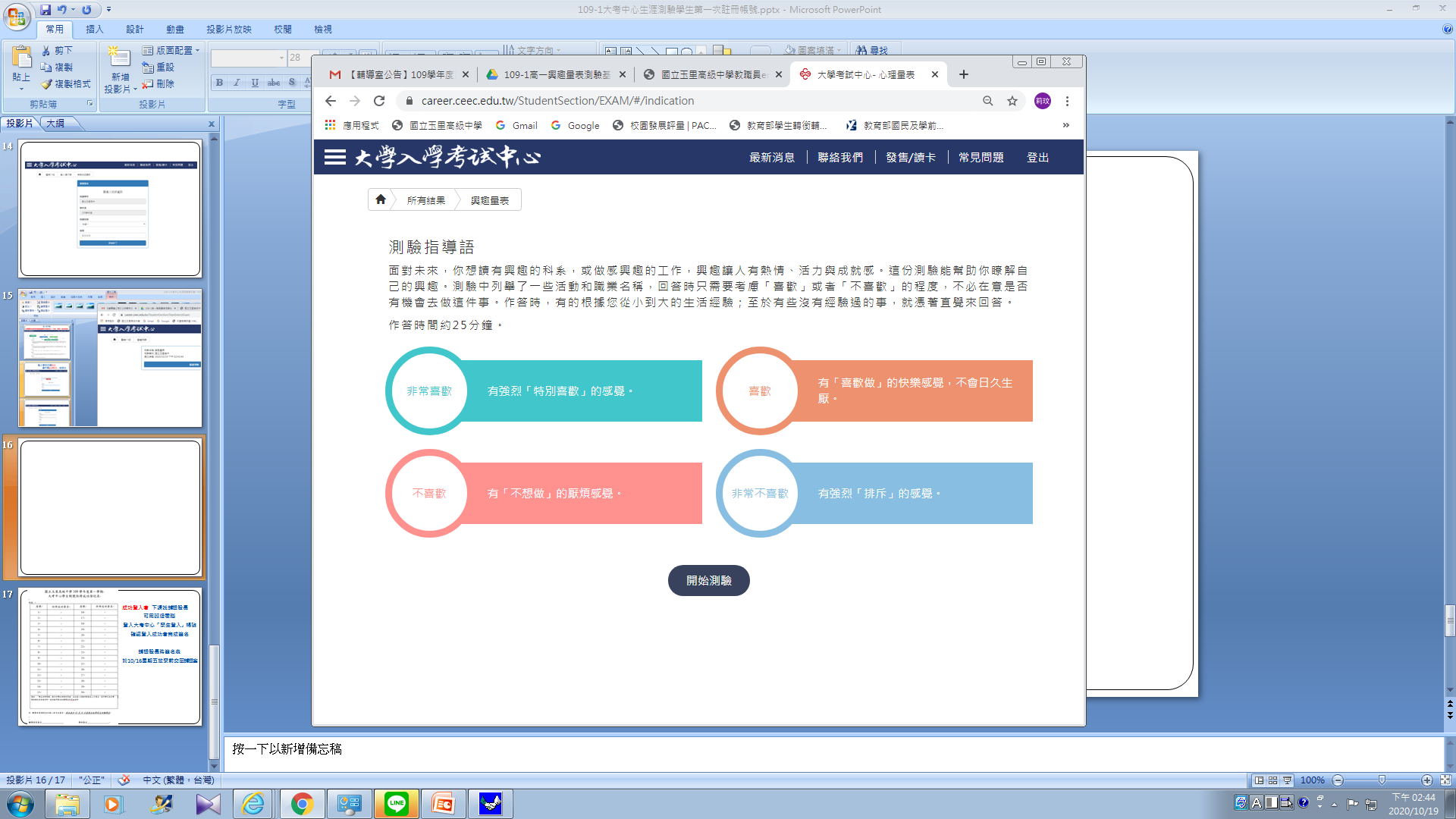 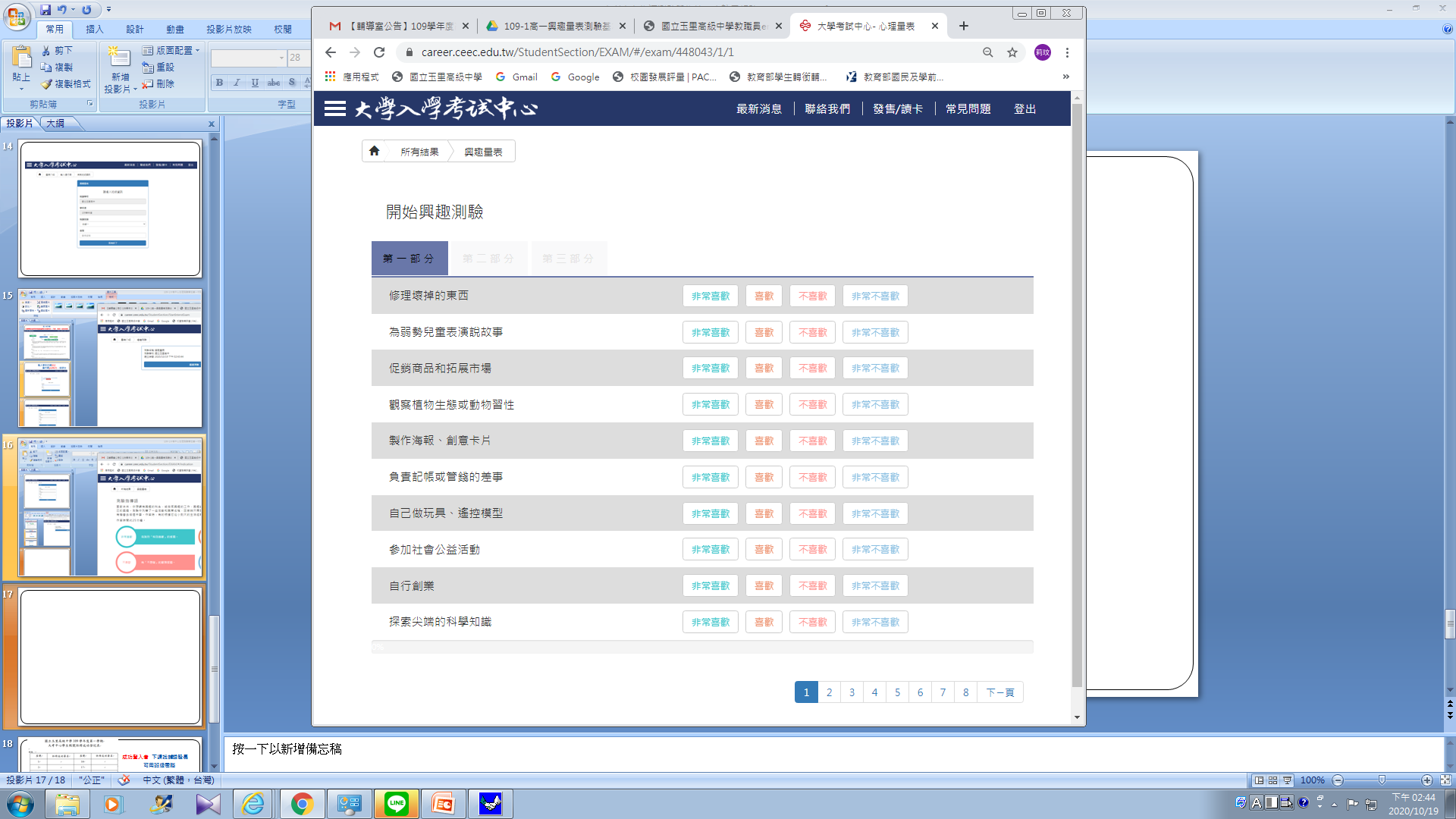 題目共三部分180題，有耐心、仔細
每題都要點選答案才能進下一頁作答
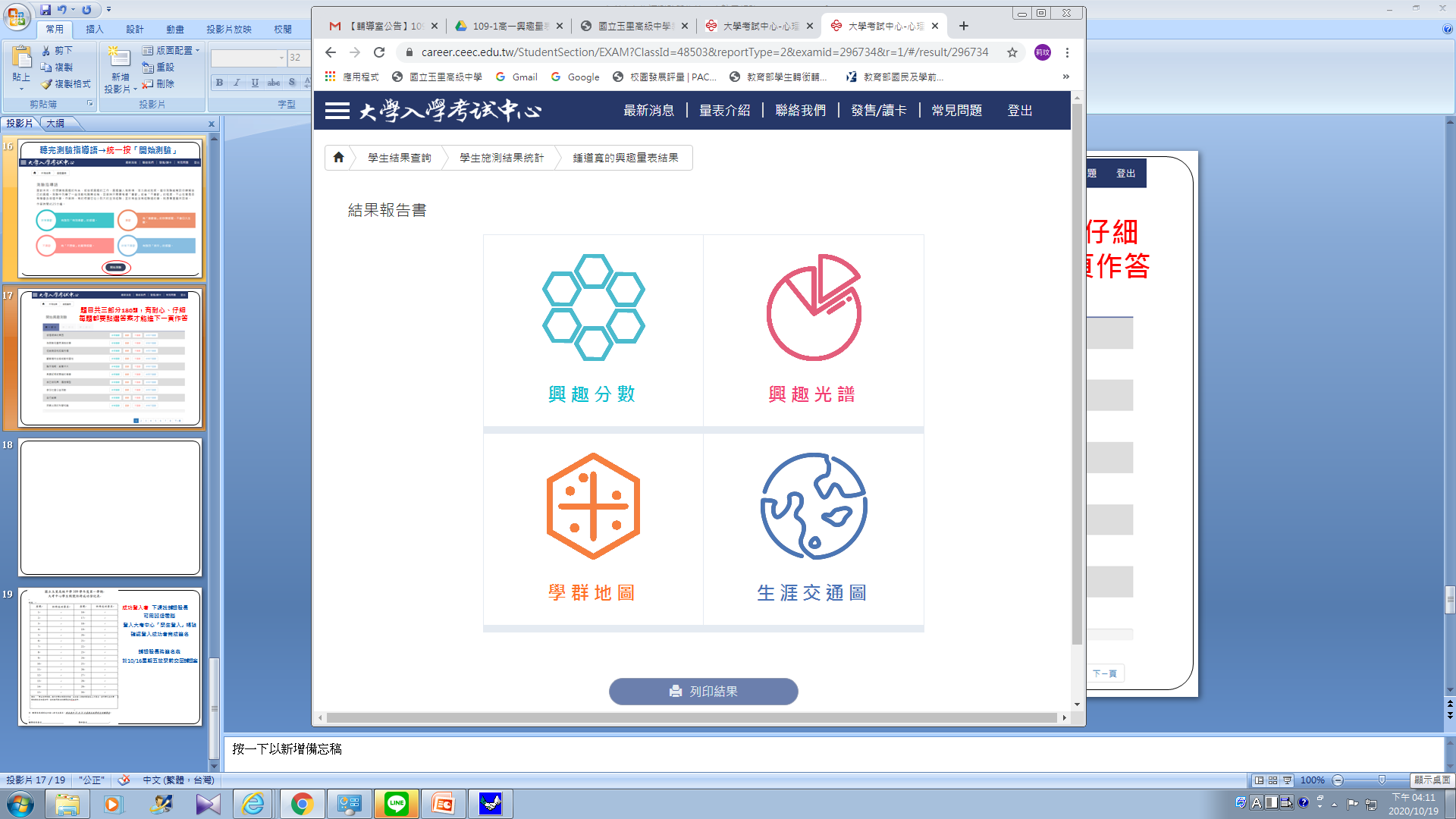 做完測驗者，請先看結果報告書
輔導老師之後約時間入班說明
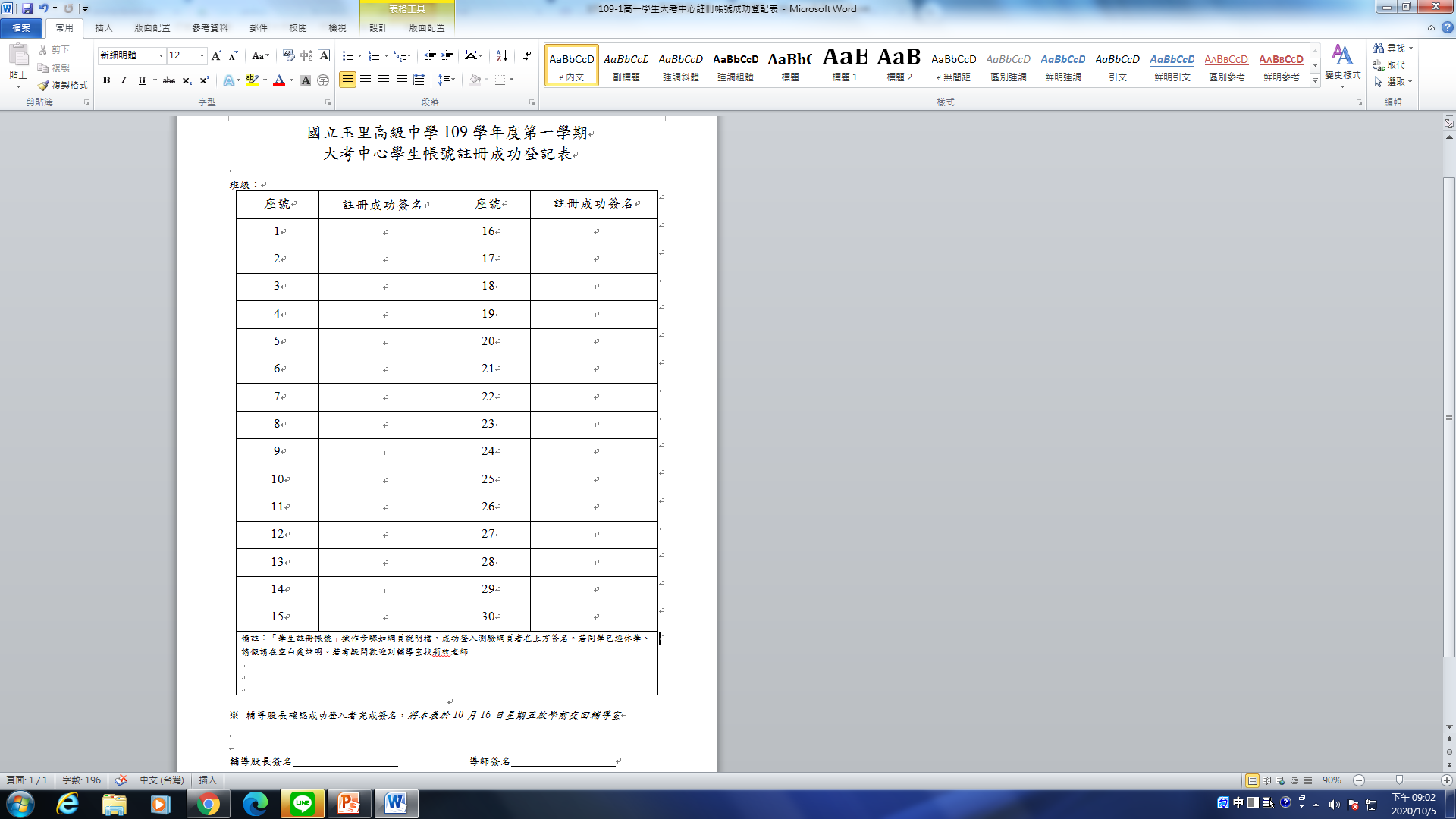 成功登入者  下課找輔導股長
可用班級電腦
登入大考中心「學生登入」帳號  
確認登入成功者完成簽名

輔導股長將簽名表
於10/16星期五放學前交回輔導室